HTS6CBK5XWIFI Komínový odsavač par šíře 60 cm NEW COLLECTION 5, H-HOOD 500Odtah i recirkulace, elektronické dotykové ovládání, LED osvětlení, funkce Booster
Hlavní vlastnosti
Roční spotřeba energie (kWh/rok)		40,9
Energetická třída			A
Třída účinnosti proudění tekutin		B
Třída účinnosti osvětlení		A
Třída účinnosti tukové filtrace		D
Průtok vzduchu min/max/ Booster (m3/hod)	373/500/595
Hlučnost min /max/ Booster (dB(A))		53/62/66

Funkce
Verze pro odtah i recirkulaci
Dotykové ovládání
Časovač
4 rychlosti – Booster pro dočasné zvýšení výkonu
Wi-Fi – připojení spotřebiče přes aplikaci hOn

Konstrukce
Motor 1 x 210 W
Osvětlení 2 x 1,5 W LED

Tukový hliníkový filtr (2x) 
Pachový uhlíkový filtr – FCR17 2 ks –součástí výrobku

Sací potrubí Ø 150 mm
Redukce Ø 120 mm
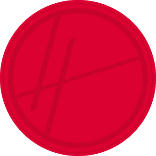 ODTAH 
A
 RECIRKULACE
Možnost použití
60 cm
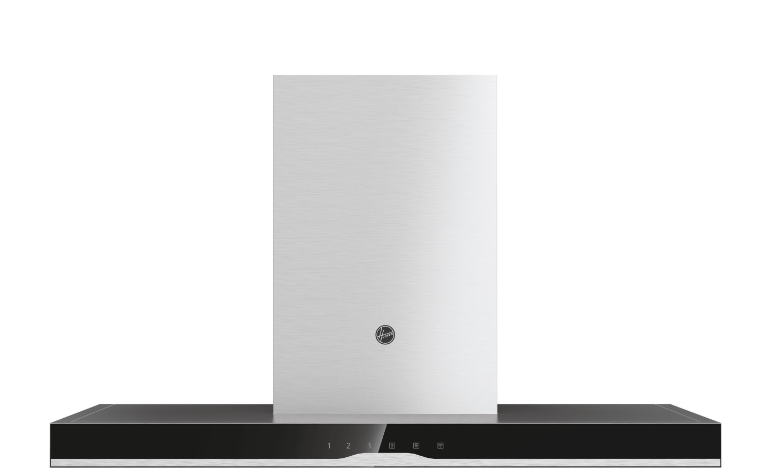 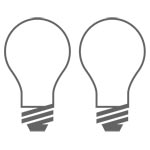 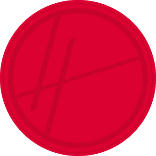 LED
Osvětlení 
LED 2x1,5W
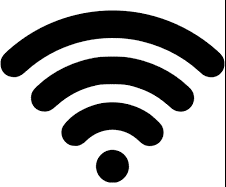 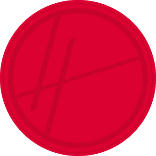 TUKOVÝ HLINÍKOVÝ FILTR
2 ks
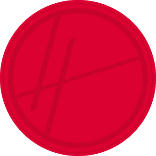 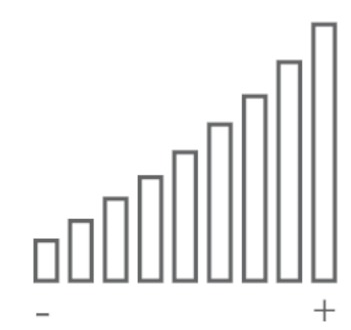 Funkce Booster
Logistická data
Kód		36901804	
EAN		8059019051895
Barva 		Nerez + černé sklo panelu
Rozměry výrobku v x š x h (mm)	600x500x548-1000 mm
Čistá váha výrobku (kg)	13,65
Rozměry balení v x š x h (mm)	645 x 560 x 380
Hmotnost s obalem (kg)	16,14
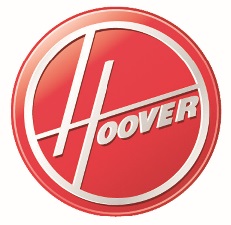